AAL Standardisation in IEC TC 100Audio, ViDeo and Multimedia Systems and Equipment
AAL = Active Assisted Living


Workshop
Smart Accessibility on Connected TV
18 March 2015 Barcelona


IEC TC 100 TA 16 AAL, Accessibility and User Interfaces
Ulrike Haltrich, TA 16 Secretary
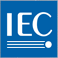 IEC TC 100 AAL workshop
In Seattle in May 2014 TC 100 had a workshop addressing aspects of AAL
The workshop  included participation from standards development organizations (SDOs), non-governmental organizations (NGOs), consumer electronics (CE) and information and communication technology (ICT) technical experts, IEC TC 100 members, research institutes and academia. 
Panelists and guest speakers with extensive experience in international standardization, device manufacturing, policy aspects, and end-to-end accessibility requirements participated. 
There were sessions on 
The regional view
Independent Living and Health Monitoring
Spotlight on Television Accessibility
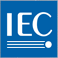 IEC TC 100 AAL workshop
The regional view
Speakers from China, Japan, US and EU where governments are being forced to address the growing needs of an increasingly ageing and disabled population discussed relevant initiatives.
Independent Living and Health Monitoring
Session explored some of the use cases shaping the need for AAL along with some of the cutting edge technologies and solutions expected to make an impact. Active Assisted Living systems include products, services, environments and facilities used to support those whose independence, safety, wellbeing and autonomy are compromised by their physical or mental status.
Spotlight on Television Accessibility
There are significant accessibility and usability barriers that can keep ageing and disabled consumers from accessing digital televisions and their content. The challenges of supporting a range of consumers with differing profiles of abilities. And emerging products and services, such as IP connectivity, gesture and voice controls, and other innovative solutions were discussed.
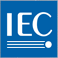 IEC TC 100 TA 16 Scope
To develop international publications addressing aspects of active assisted living (AAL), accessibility, usability and specific user interfaces related to audio, video and multimedia systems and equipment within the scope of TC 100. These include:
User requirements for accessibility and usability
Requirements for systems and equipment for AAL
Standardization to address the identified requirements for active assisted living, accessibility and usability
User Interfaces, interfaces, protocols and control mechanisms for systems and equipment for active assisted living, accessibility and usability
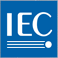 IEC TC 100 TA 16 First meeting
This was held in Tokyo in conjunction with the 2014 TC 100 plenary in Nov. 2014
Work programme includes
Development of Digital Television Accessibility- Functional Specifications in PT 62944
Maintenance of 
IEC TR 62907 - Use Cases related to Ambient Assisted Living (AAL) in the field of audio, video and multimedia systems and equipment (published October  2014)
IEC PAS  62883 - The universAAL Framework of User Interaction in Multimedia Ambient Assisted Living (AAL) Spaces
IEC 62731 Text to Speech for Television - General Requirements Stability Date 2016; Revision to be started in 2015
IEC TR 62678 Ed. 1 2010-10 Audio, video and multimedia systems and equipment activities and considerations related to accessibility and usability; 100/2XXX/ RR Stability Date 2015-12; Revision postponed until a revision of user needs summary work is undertaken in JTC 1 SC35 WG6
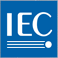 IEC TC 100 TA 16 Second meeting
This will be held in Milan on 20 April in conjunction with the 2015 TC100 AGS and AGM meetings
Preliminary Agenda items include
Progress of vocabulary work in conjunction with ITU-T SG16
Progress of Digital Television Accessibility- Functional Specifications in PT 62944
Introduction to the Hbb4All Project
Maintenance activities
Liaison reports on activities of groups including  e.g. JTC 1 SC35 and IEC SyC AAL
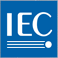 Digital Television Accessibility
Functional Specifications in PT 62944

There are two aspects of television where accessibility considerations arise for viewers with disabilities – the equipment and the programme content

Accessibility related to auditory and visual perception, mobility and cognitive abilities
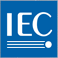 AGS Study Session Wearable Technologies
This will be held in Milan in April in conjunction with the 2015 TC 100 AGS and AGM meetings
Establish stage 0 project of wearable systems and equipment according to AGS recommendation no. 6 (100/AGS(Secr.)613)
Presentation of specific use cases related to health/fitness/AAL at next AGS meeting in April 2015
NP on health/hearing support planned
Current work of CEA will be shared
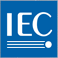 SyC AAL First Meeting
Frankfurt 3rd - 4th March 2015
Chairman: Ms Ulrike Haltrich (De)
Agenda includes:
Handing over of SEG AAL results and tasks
 Scope of the SyC AAL 
7.1 Objective and strategy 
7.2 Structure/Resources/Program of the work 
7.3 Nomination of WG leaders and members 	
Teamwork sessions on topics such as definitions, use cases, interoperability
General business such as liaison statement approval, actions and recommendations, report to SMB
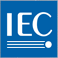 SyC AAL Structure
Coordination Group 
Create a work programme 
Track and monitor projects 
Report out on project statuses 
Coordinate the AAL terminology 
Coordinate with IEC, TCs, and external stakeholders 
Maintain membership participation 
 Identify and oversee development of standards reflecting current and emerging commercial and market needs 
Strategy Group  
Maintain the SBP 
Develop AAL vision 
Develop and maintain a long term SyC roadmap 
 Identify and oversee current and emerging commercial and market needs 
Organize and participate in workshops, conferences, etc
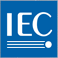 SyC AAL Structure - 5 WGs
Working Group – User focus 
User requirements 
Use cases 
Risk management and contingency planning 
Guidance on the implementation of Guide 71 IEC System Secretary 
Working Group – Architectures 
Technical architecture • Interface to other domain specific architectures (e.g. Smart Energy) 
Working Group – Interoperability 
Develop Interoperability profiles 
Mapping of use cases to standards 
gap analysis and recommend how to address gaps
Working Group – Regulatory matters 
Regulatory regional requirements (privacy, data protection, security) 
Working Group – quality and conformity assessment 
Quality criteria	
Develop testing cases, tools and standards 
Work with CAB to develop relevant schemes 
Organize interoperability testing events (e.g. plugfests)
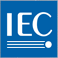 AAL – recent IEC articles
AAL helps extend HALE:
HALE (health-adjusted life expectancy), is an indicator developed by the WHO that gives the average number of years that an individual is expected to live in a healthy state.http://www.iec.ch/etech/2014/etech_1214/ind-1.htm
Making life easier for an ageing population and for people with disabilities is becoming a priority in most countries. ICT (information and communication technology), audio, video and multimedia systems and equipment provide an ever wider range of opportunities to enhance the quality of life for these growing sectors of the population.
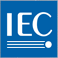 AAL – recent IEC articles
Dedicated to improving quality of life:http://www.iec.ch/etech/2014/etech_1214/tc-1.htm
Enhancing the health, quality of life and independence of older people has become a priority for many states as a fast ageing population presents them with a number of social and financial challenges. AAL (Active Assisted Living) is seen as offering opportunities to meet these challenges. IEC TC (Technical Committee) 100: Audio, video and multimedia systems and equipment, has created a TA (Technical Area) dedicated to the preparation of International Standards for AAL, accessibility and user interface.